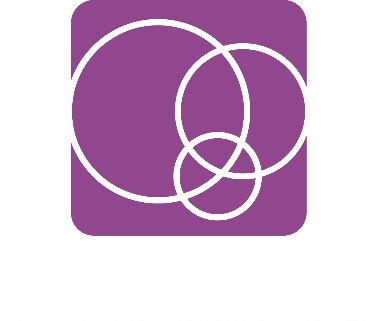 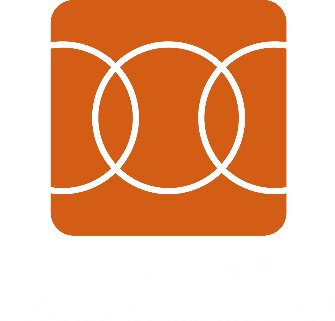 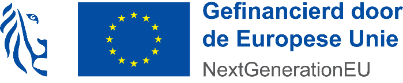 Welkom!
We starten de infosessie om 10u
Programma
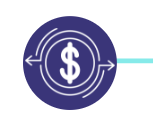 Welke budgetten heb ik ter beschikking? 
Wat zijn de verschillen? Waar moet ik op letten?
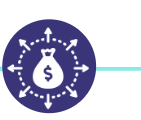 Wat kan ik ermee doen?
Subsidies aanvragen
Deelnemen aan het sectorale aanbod
Subsidiedossiers
Welke opties?
Aanvragen in Extranet
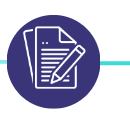 Het sectoraal aanbod
Welke opties?
Aanvragen in Extranet
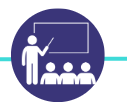 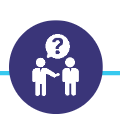 Waar kan ik terecht met mijn vragen?
Website VIVO
Het VIVO team
Infosessie Extranet
2
1 oktober 2024
De budgetten
Er zijn 2 budgetten:
Relancebudget
Opleidingsbudget
Krijgt elk maatwerkbedrijf elk jaar 
Verschillen op budgetniveau:
NIET overdraagbaar


Verschillen op basis van opleidingen:
ALLE opleidingsthema’s
ALLE functies
Extra project dat eindigt op 31 december 2024
2024: laatste jaar dat dit budget er is!

Verschillen op budgetniveau: 
Voorbije jaren overdraagbaar, maar 
	in 2024 wel opgebruiken!

Verschillen op basis van opleidingen:
ENKEL 21eeeuwse vaardigheden
ENKEL maatwerkers en omkaderingspersoneel
Infosessie Extranet
3
1 oktober 2024
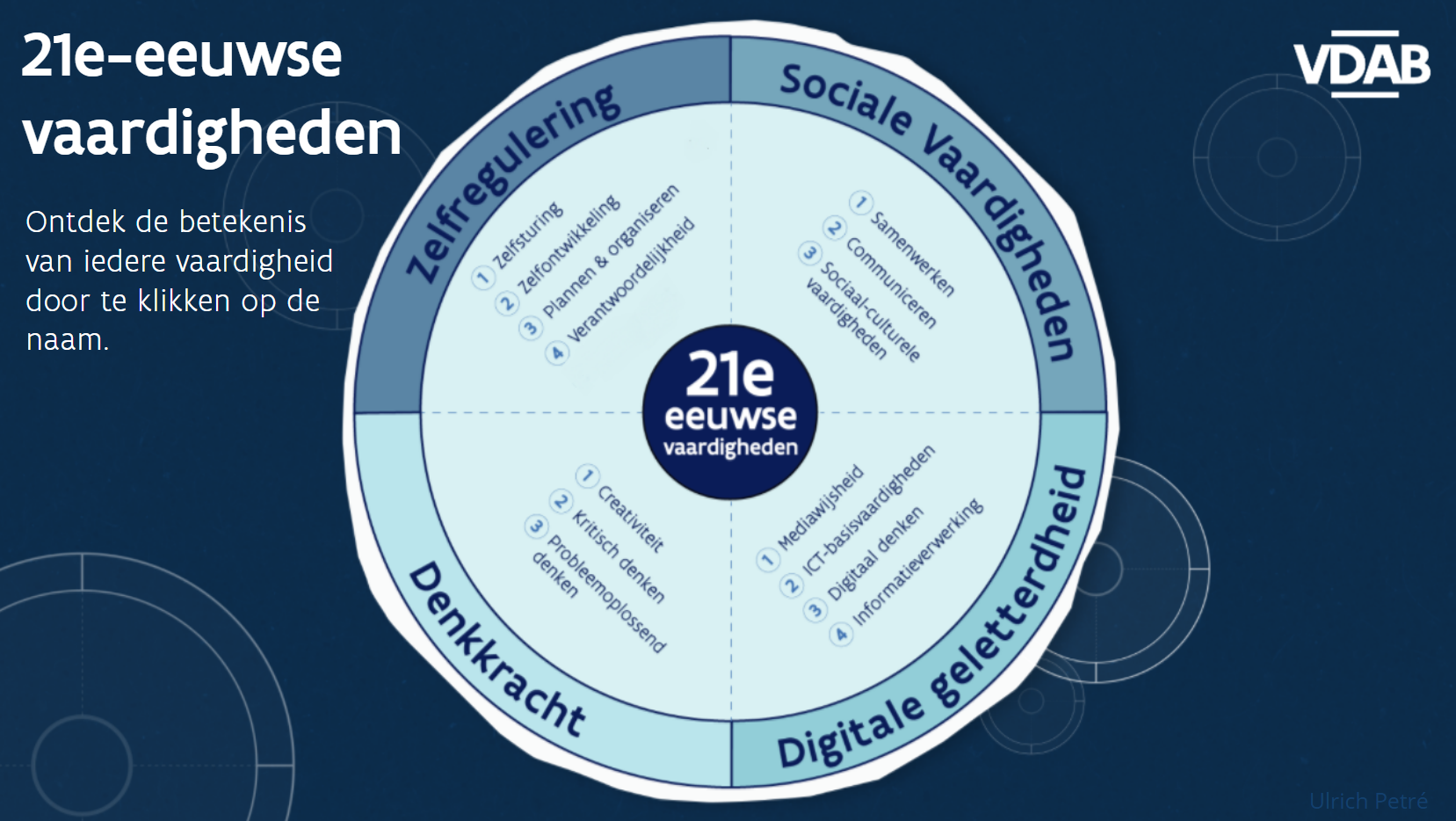 Alle opleidingsacties die gefinancierd worden vanuit het Relancebudget moeten passen binnen dit kader van 21-eeuwse vaardigheden.
https://digitalisering.webleren.be/21EV/infographic/
Wat kan ik ermee doen
Het opleidingsbudget
Relance = hetzelfde plaatje, behalve:  

Inhoudelijk beperkt: 
21eeeuwse vaardigheden
Enkel maatwerkers en omkadering

Geen limiet van 75% op interne medewerker

Infrastructuurbudget!
Infosessie Extranet
5
1 oktober 2024
De budgetten
Gelijkenissen
(grotendeels) dezelfde mogelijkheden
Gebruik maken van deze mogelijkheden kan via Extranet
Periode: 1 januari 2024 t.e.m. 31/12/2024
Deadline voor subsidiedossiers: 15 januari 2025

TIP: ga tot 20% over budget – we verdelen restmiddelen
Infosessie Extranet
6
1 oktober 2024
Waar moet ik op letten?
Denk goed na over welke opleiding of subsidiedossier je op welk budget zet
Bijvoorbeeld: veel technische opleidingen? Zet generieke thema’s op relance
Bijvoorbeeld: minder opleidingen dit jaar? Eerst relancebudget, dan pas opleidingsbudget
VIVO helpt! 
Deelname aan het sectoraal aanbod kunnen we steeds verschuiven tussen de budgetten.
Infosessie extranet
7
1 oktober 2024
Wat kan ik ermee doen
VIVO helpt! 
Deelname aan het sectoraal aanbod kunnen we steeds verschuiven tussen de budgetten.
Infosessie Extranet
8
1 oktober 2024
Wat kan ik ermee doen
Infosessie Extranet
9
1 oktober 2024
2 hoofdsubsidiemogelijkheden
Eerste aanvraag van het jaar? Inlichtingenblad van je organisatie!
Externe opleider
Opleiding in je organisatie door een externe opleider OF deelname werknemer aan het aanbod van een externe opleider (studiedag…)
Bewijsstukken: factuur van de externe opleider, deelnemersgegevens 
Interne medewerker (bij opleidingsbudget: voor max. 75% van je budget!)
Op basis van ‘cursistenuren’ (€12,5/cursistenuur)
dagen x uren x deelnemers   (2d x 8u x 12dlnrs)  
Minstens 3 deelnemers, maximaal 25 deelnemers
Bewijsstukken: aanwezigheidslijst met namen + handtekeningen deelnemers
Infosessie Extranet
10
1 oktober 2024
2 speciale subsidiemogelijkheden:
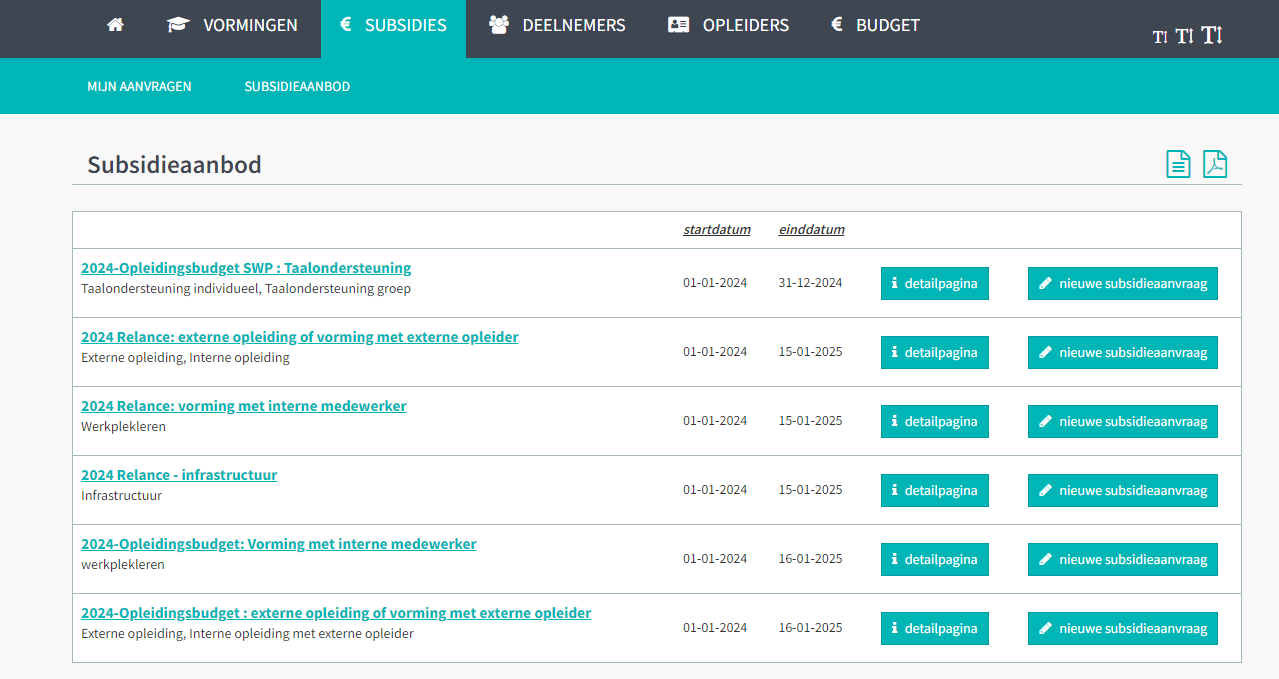 Taalondersteuning op de werkvloer
Taalcoaching op de werkvloer (individueel of in groep)
Via aparte subsidie
Geen aparte financiering
Infosessie Extranet
11
1 oktober 2024
[Speaker Notes: Ervaren taalondersteuners uit de sector geven taalondersteuning op de werkvloer die ze afstemmen op het niveau van jouw werknemer en de noden in de werkomgeving. Zij ondersteunen hem zo in zijn dagelijkse werk. En aan zijn collega’s geven ze tips om hem te helpen met zijn Nederlands. De taalondersteuning vertrekt vanuit reële situaties op de werkvloer.]
2 speciale subsidiemogelijkheden:
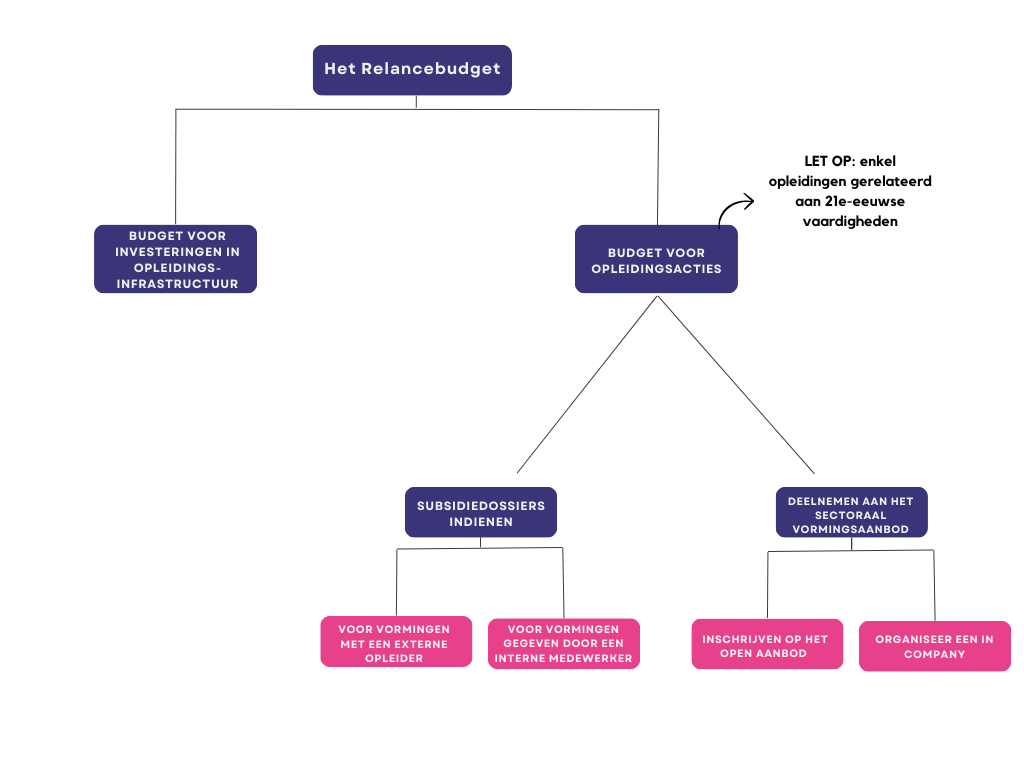 Relance subsidies voor opleidingsinfrastructuur
Voor infrastructuur die leren, het leerbeleid of digitale vaardigheden van medewerkers ondersteunen
bv: laptops, leermodules, lespakketen, beamer en scherm…  
Bewijsstukken: factuur van ‘infrastructuur’ dat je aankocht
Niet nodig? Je kan het ook gebruiken voor meer opleidingen.
Infosessie Extranet
12
1 oktober 2024
Hoe vraag je subsidies aan?
Alles via Extranet
Esther toont je hoe het moet! 



Nog geen login? Laat het even weten in de chat!
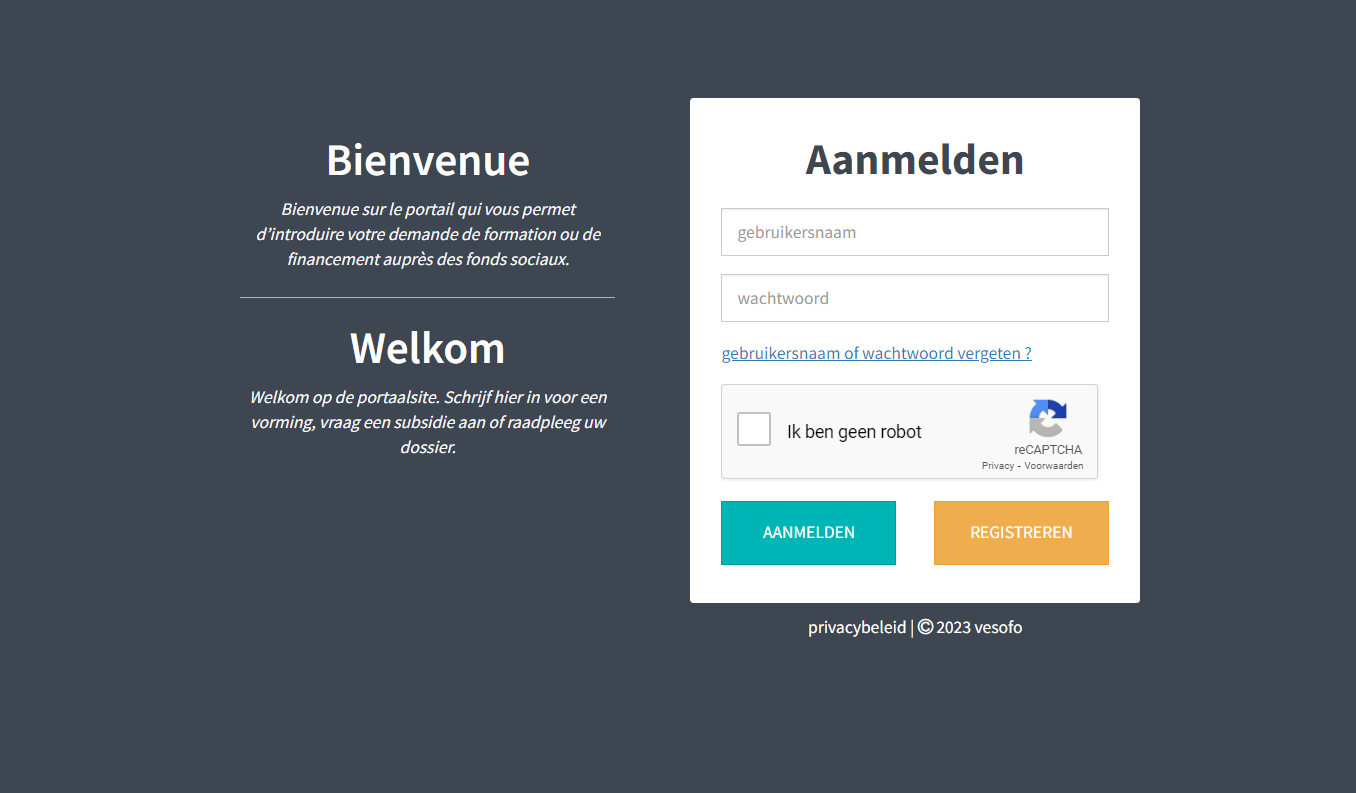 Infosessie Extranet
13
1 oktober 2024
Wat kan je doen met je budget?
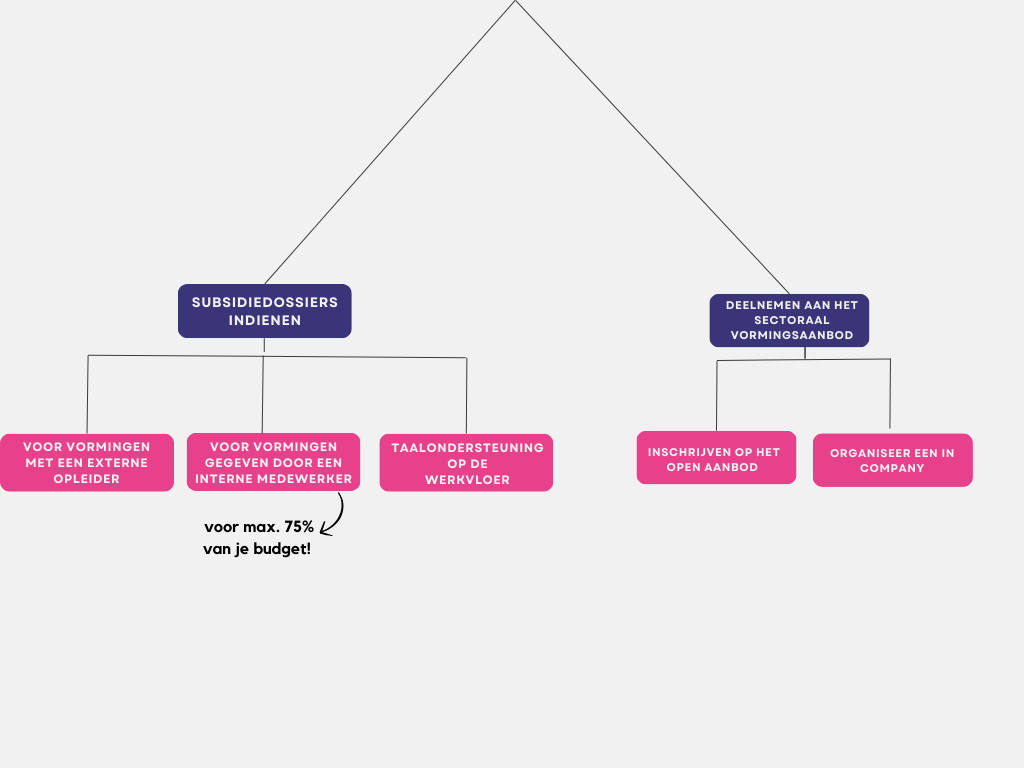 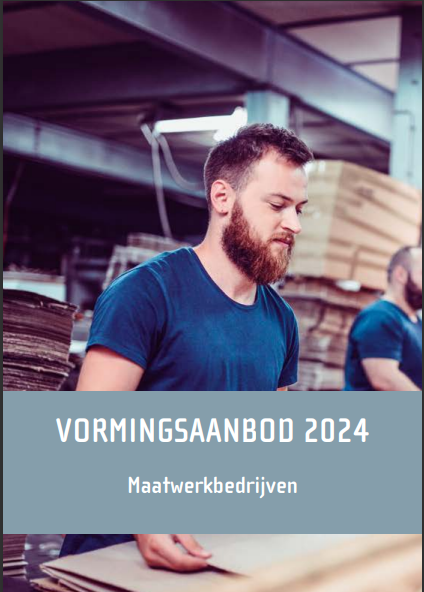 Infosessie Extranet
14
1 oktober 2024
[Speaker Notes: Linkerkant: schuiven we NIET tussen budgetten, het is aan jullie om te kiezen op welk budget je iets afrekent
Rechterkant: schuiven we wel met budgetten]
Deelnemen aan sectorale aanbod
Belangrijk: meeste opleidingen hebben ‘RL’ in titel staan
Staat voor ‘relance’
Opleidingen met ‘RL’: zowel relance als opleidingsbudget

Vorming voor maatwerkers:
Altijd in company

Vorming voor maatwerkcoaches/omkaderingspersoneel:
In company
Inschrijven in het kalenderaanbod
Infosessie Extranet
15
1 oktober 2024
Hoe vind je vormingen?
Alle vormingen vind je: 

In de brochure


Op de website: 
In company: Opleidingen incompany | vivo socialprofit
Kalenderaanbod: Opleidingen open aanbod | vivo socialprofit


Via Extranet (→ inschrijven of in companies aanvragen doe je hier)
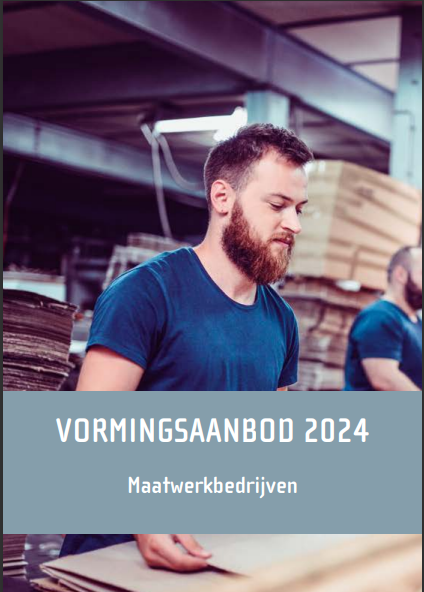 Infosessie Extranet
16
1 oktober 2024
Vormingen vinden, je inschrijven, in companies aanvragen:
Alles via Extranet
Esther toont je hoe het moet! 



Nog geen login? Laat het even weten in de chat!
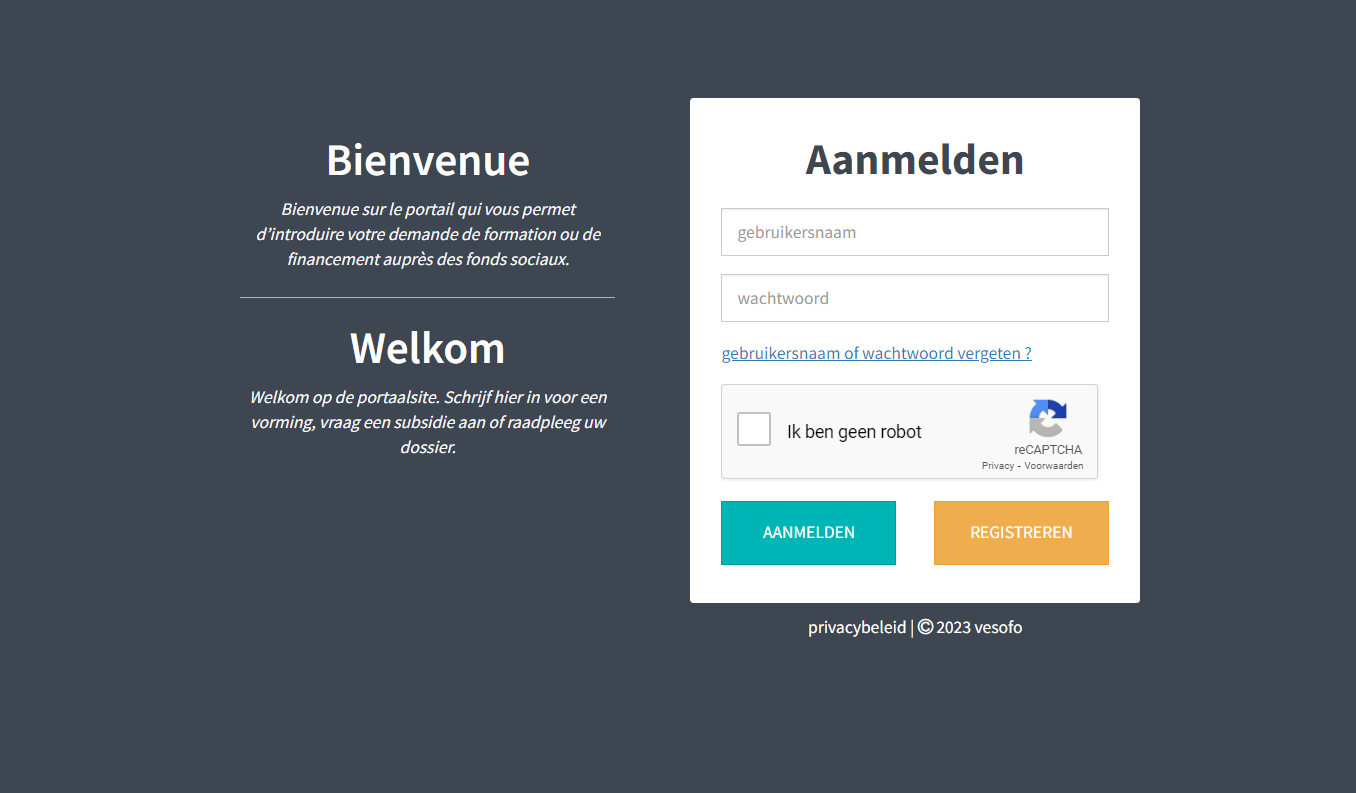 Infosessie Extranet
17
1 oktober 2024
[Speaker Notes: Esther vertelt nog over het gratis vormingsaanbod van vivo-febi]
Waar/bij wie kan je terecht met vragen?
Website van VIVO: https://www.vivosocialprofit.org/ 
Tip: gebruik de zoekbalk!

Collega’s van VIVO helpen je uiteraard ook graag! Stuur een mailtje naar: info@vivosocialprofit.org en wij zorgen dat het goed terecht komt.
Infosessie Extranet
18
1 oktober 2024